Team #2 Solar Car ProjectSenior Design 2011 – 2012
Electrical Team:
Shawn Ryster 
Patrick Breslend 
Greg Proctor 
Jordan Eldridge
Mechanical Team:
Valerie Pezzullo
Bradford Burke
Tyler Holes
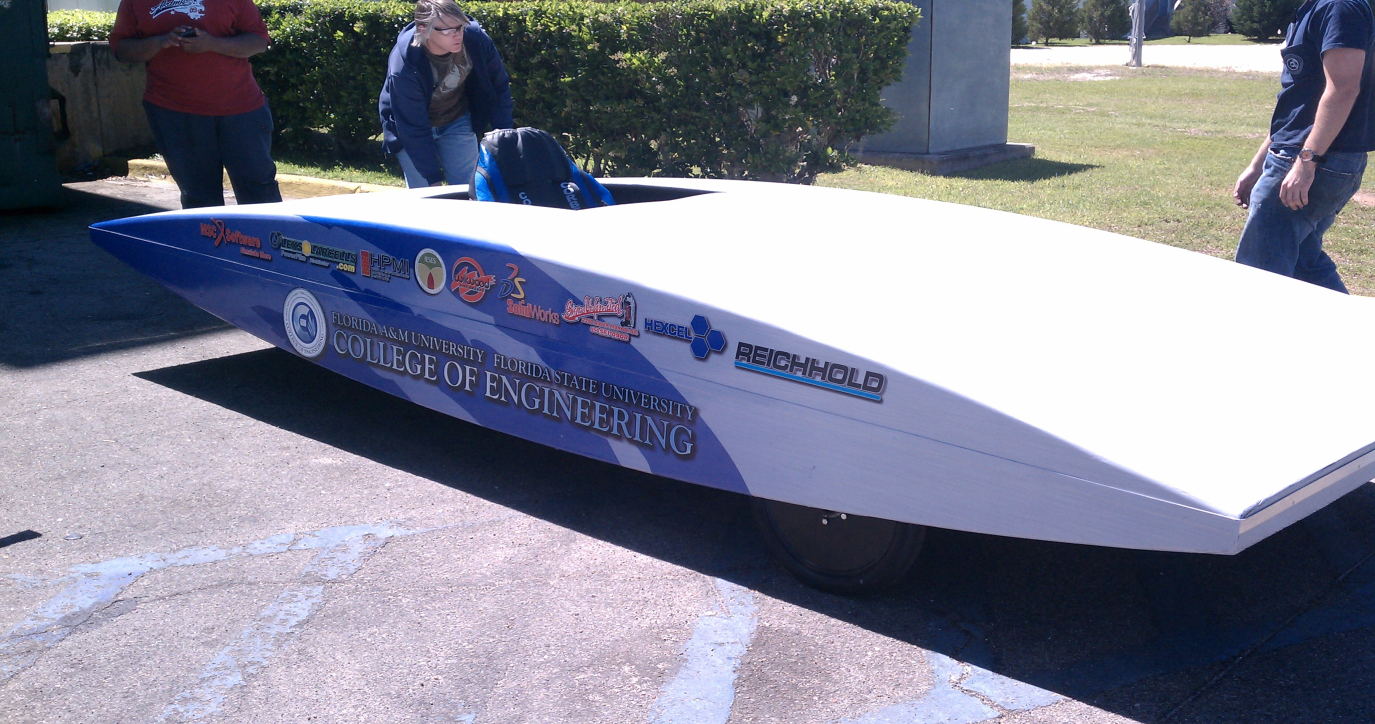 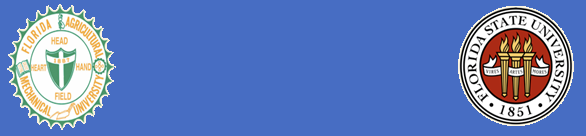 Overview of the Current State of the Project
Current Budget: $1600

Estimated cost of the project $3,652

Protection circuits being fabricated by Dante
Motor
Presented by: Greg Proctor
Lemco DC Brushed Motor (LEM200-127)
Rated Voltage 48V
Rated Current 215A
High Torque at low speeds
8.55 kW rated power
Will need a new motor controller.
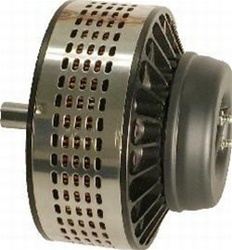 Cost: $1900
Kelly Motor Controller - KDZ48201
Input voltage range 18V – 60V
Output voltage 24V-48V
Maximum sustained amperage of 80A
Supports regenerative braking.
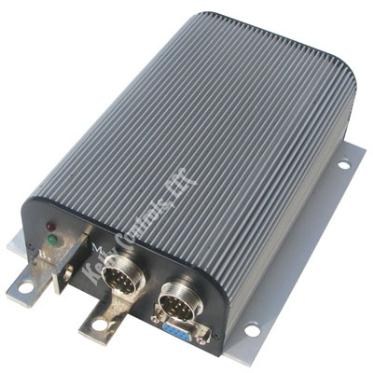 Cost: $200
Motor & Motor ControllerBudget and Schedule Risks
Budget Risk
Schedule Risk
Cost of the motor exceeds current budget

Outside sponsorship
Funds from University
Envision Credit Union
Ordering the motor takes time

Without funds ordering the motor will be pushed into spring.

Mitigated by ordering and installing motor controller
Maximum PowerPoint Tracker
Presented by: Shawn Ryster
Overall Approach
Purchase Pre-existing MPPT
Build our own converter/MPPT
Pros:
Easy Implementation




Cons:
Much more expensive
Pros:
More Experience with design of converter/MPPT
Minimum Cost
Already Have Microcontroller

Cons:
More design of converter/MPPT
Boost Converter Topology
L
C
Voltage output increases as duty cycle of switch increases.

Ideal case
MPPT top level
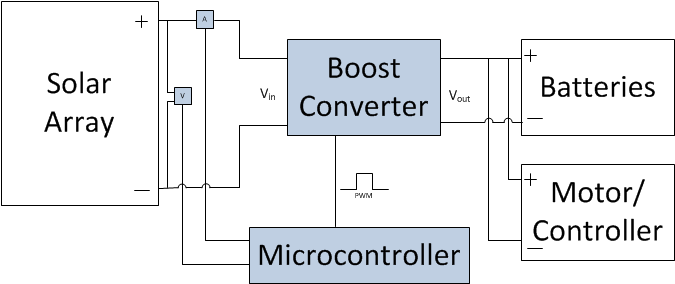 MPPT algorithm
Perturb and Observe
Incremental Conductance
Current and Voltage Transducers
Current Transducer
Tamura S22P015S05
-15A to 15 A
5 V supply
$15.88
Voltage Transducer
LEM USA Inc. - LV 20-P
0 -600 V
15 V supply
$36.60
Inductor and Capacitor Values
Inductor (1 mH)
Wurth Electronics
 744824101
10 A max (DC)
$5.62
Capacitor (1.5 mF)
Panasonic 
EET-UQ2C152JA
0 -1600 V
3.75 A ripple current
$4.29
MOSFET and Diode
MOSFET
IXYS
 IXTH11P50
11 A max (DC)
500 V drain to source max
$8.58
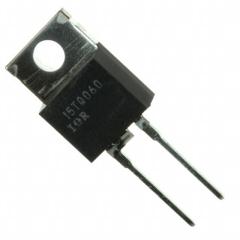 Schottky Diode
Vishay 
8TQ080PBF
8 Amp Max
80 V reverse breakdown voltage
$1.00
Solar Array
Presented by: 
Patrick Breslend & Jordan Eldridge
PV Array
Design and Implementation
PT15-300 Solar Module
Parameters
Voltage (oc): 19.0V
Current (sc): 240mA
 
Rated Operation
Voltage Rating: 15.4V
Current Rating: 200mA

Module Size 
Total Size: 270 x 325 mm
Aperture Size: 240 x 300 mm
Module Connection Design
Protection Circuit Design
Protection Circuit Design Implementation
Module and Drill Placement Plan
62 total modules
82 drill holes
PV Array Placement and Drilling
PV Array Implementation
Solar mounting tape to boarder the array
High-Temperature spray adhesive to secure
 the PV array onto the car
Implementation of wiring system
Color coded tabs to match previous wiring design from the underside of the lid
Color coding and Inserting tabs 
into predrilled holes
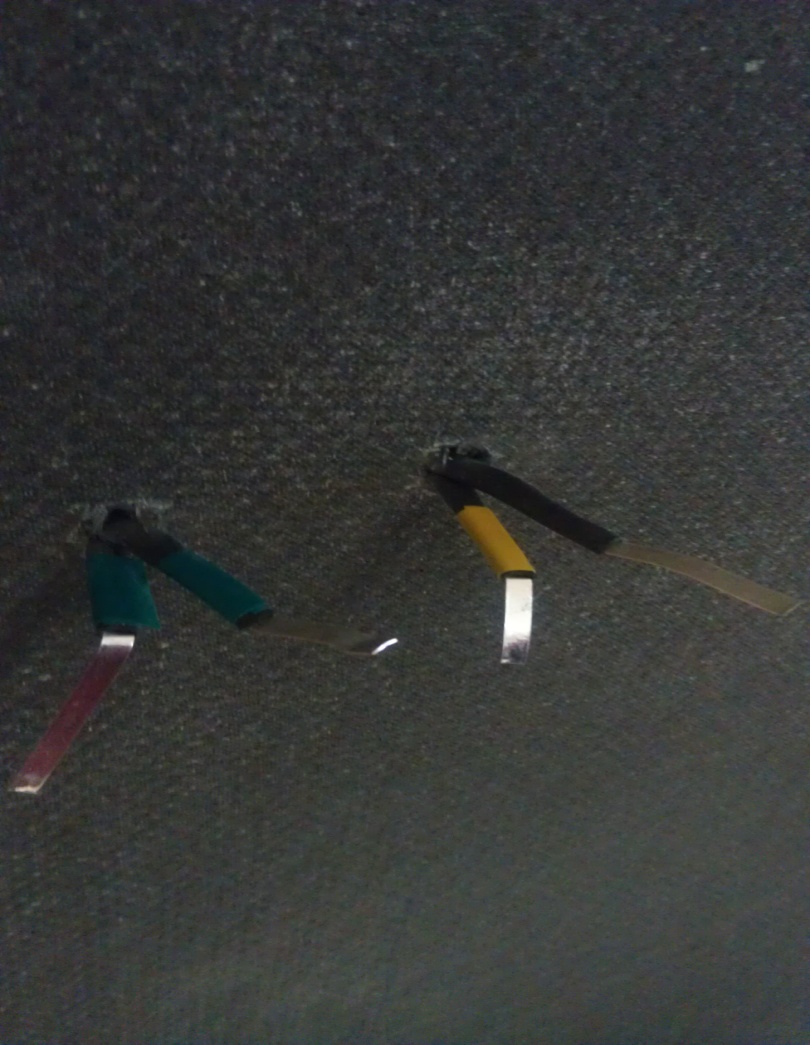 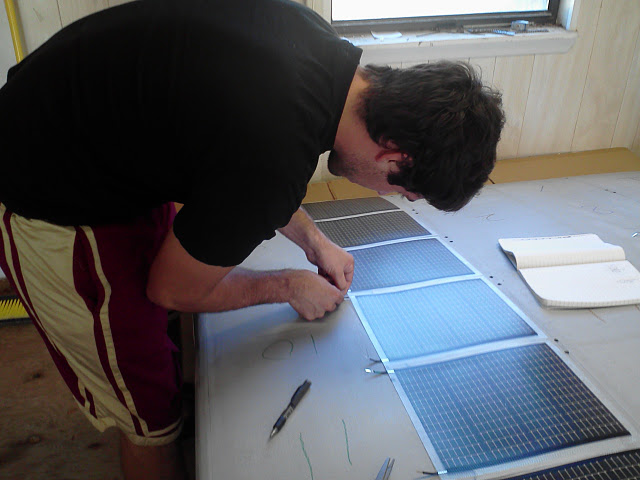 End Result of PV Implementation
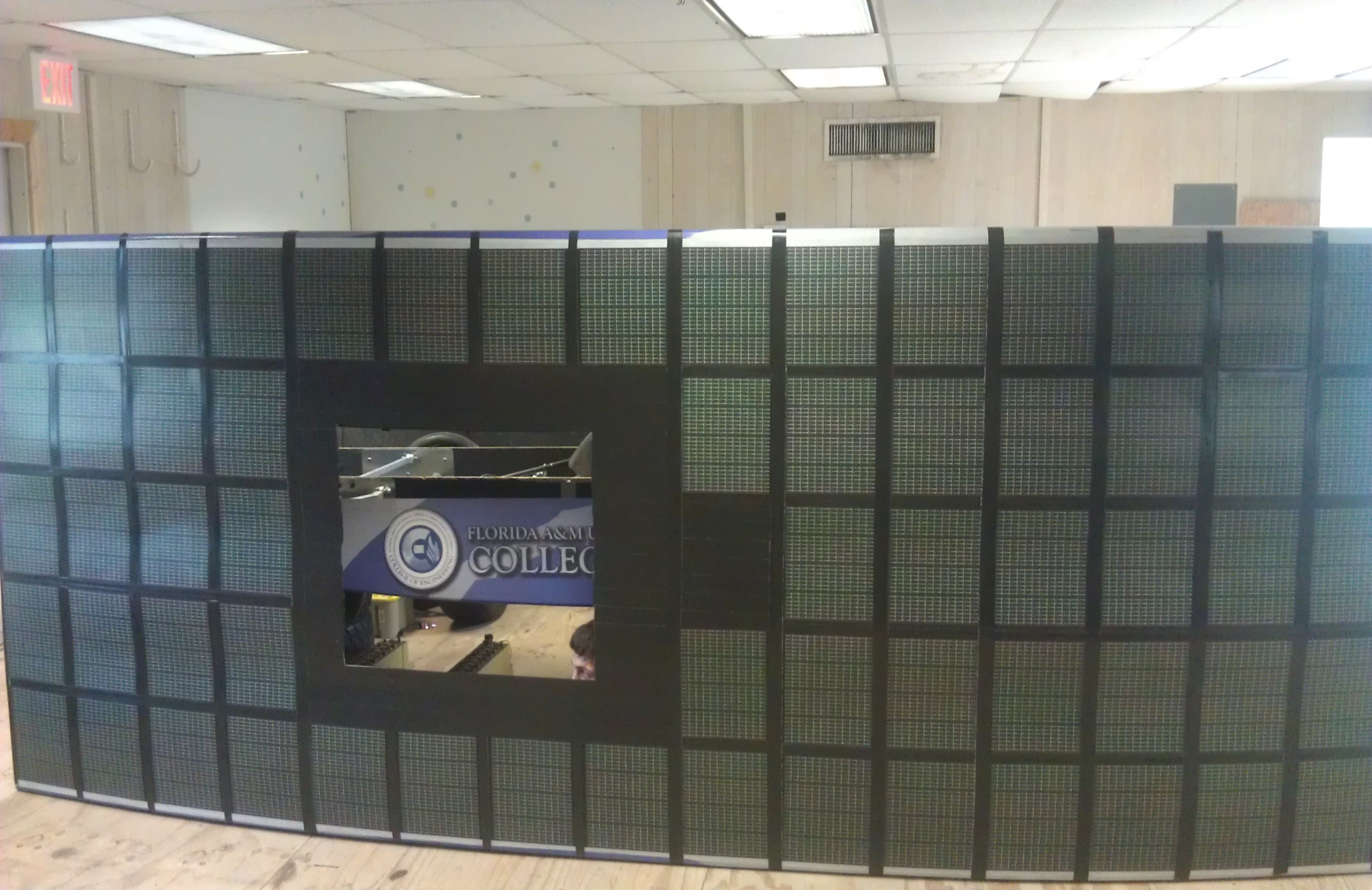 PV Array
Simulation
2 Module Series Modeling
Simulink Diagram
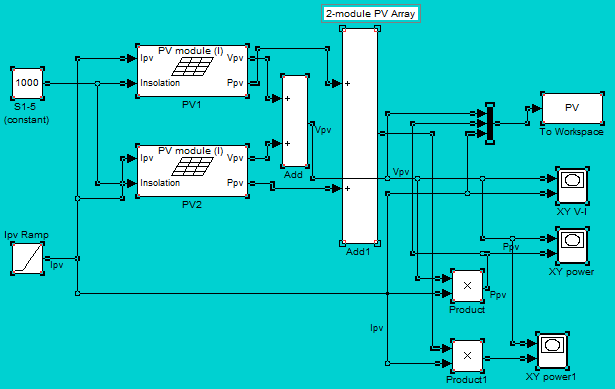 2 module Series Modeling
Simulink Results
IV Curve
P-V Curve
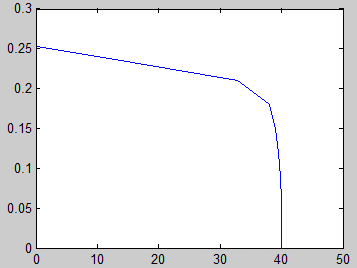 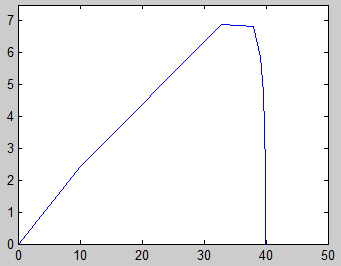 Modeling of Entire PV System
Simulink Diagram
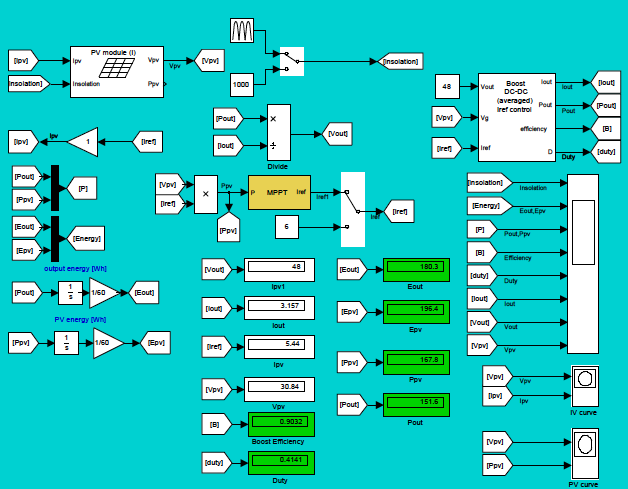 Modeling of Entire PV System
Simulink Results
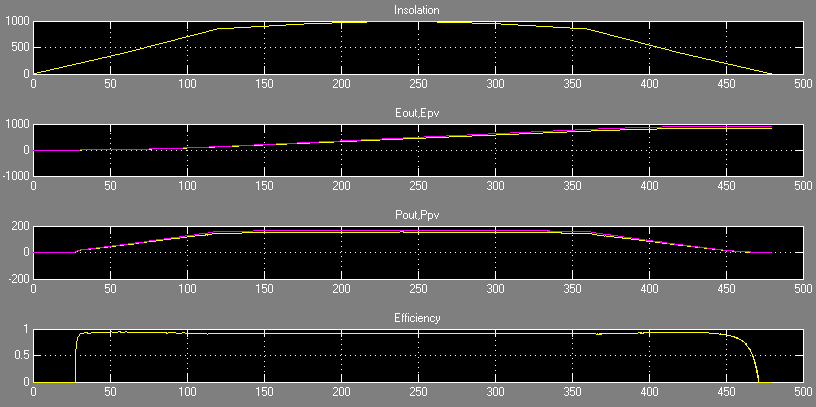 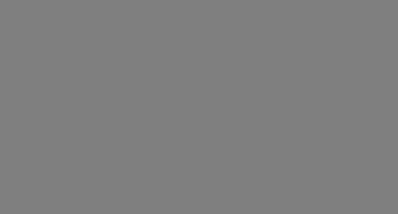 Modeling of Entire PV System
Simulink Results
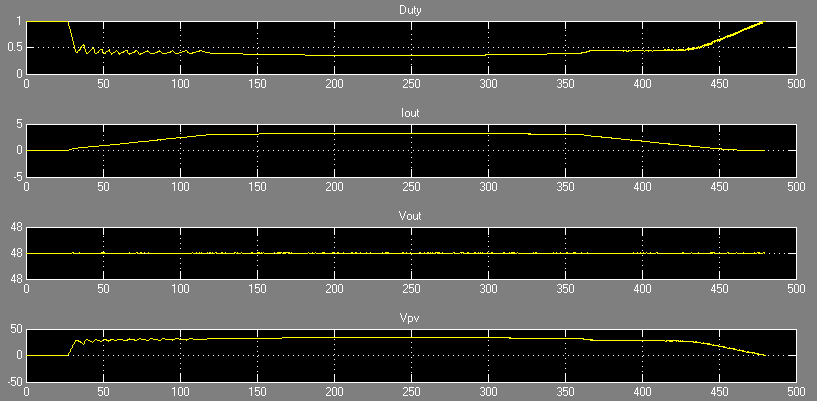 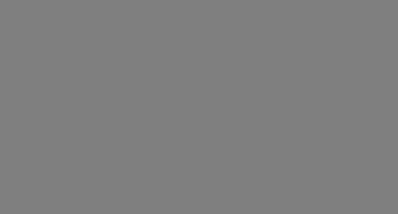 PV Array
Risks
Technical Risk: Solar Array
Description:
Improper mounting of solar array could allow them to be exposed to the elements. This includes wind, precipitation and sun damage.
Current feedback into a module 
Probability: low
The chances of the vehicle being exposed to bad weather at this stage in the project are low. This is due to the vehicle being stored and only removed for testing in acceptable conditions. The vehicle in the next stage will be given a final protective layer to further protect it from potential damage.
Consequences: Moderate
In the current stage the solar modules will be held by mounting tape so that testing can be done with ease of removal for damaged modules. There would be a loss of power from the damaged modules but this is just a small technical issues that can be easily fixed.
Solution:
The solar car will only be run in optimal conditions(means sunny and no chance of rain) and kept indoors and a reasonable temperature when not in use 
There is a protection circuit as described previously to keep the modules safe from current feedback.
Schedule Risks: Solar Array
Risks:
Printed circuit-board production could be delayed or have a design flaws. 
The delivery of the diodes in the protection circuit could be delayed
Damaging existing cells 
No risk in implantation of modules themselves  
Probability: Low
Consequences: Moderate
If the PCB’s aren't completed on time or have flaws, or the diodes aren't delivered on schedule the full completion of the PV array will be delayed but will not impede the progress on the rest of the vehicles design. 
If a cell is damaged it will have to be removed from the system and with no extra cells to replace a damaged one the array current will diminish but have a very small effect on the overall design
Solution: 
In order to ensure that all the PCB’s are completed on time and good quality we are ordering a single unit and inspecting that unit then ordering the remainder units before break so we can inspect and reorder  any defective units.
To make sure the diodes arrive on time the ordering process will have to be  completed before the end of the week .
Damaging existing cells can be avoided by taking extra care around the PV array especially in the handling of the top of the vehicle.
Budget Risks: Solar Array
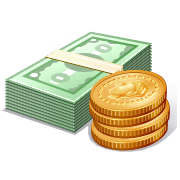 Description: 
The existing solar array on the vehicle could get damaged and need replacement and with our budget constraints it would be difficult to continue the project 
Probability: Very Low
With the solar array on the vehicle and proper care is being taken when working around the vehicle the chance for damage is minimal. And with he vehicle in a non working state at the moment the weather is not a factor in damaging the vehicle 
Consequences: Moderate 
If the solar panels get damaged they will not be able to be replaced with the current budget but the impact on the car for not having them attached would only cause the current to drop by 250mA for every damaged series set. 
Strategy
The only strategy to have to make sure that the panels don’t get damaged and ensure they stay in a working condition.   

TOTAL COST OF SOLAR ARRAY/ PROTECTION CIRCUIT:  $175.00
Battery System
Design and Implementation
Current VS Previous Designs
Previous
Current
30 LiFePO4 in series 
Producing 96V @ 15 A
15 LiFePO4 batteries in series 
2 series sets in parallel 
Producing 48 V @ 30 A
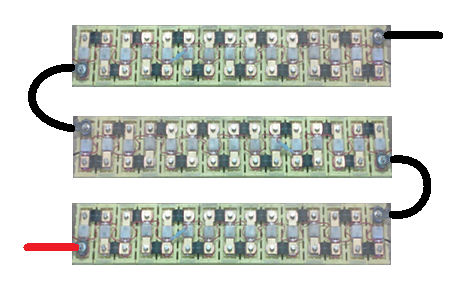 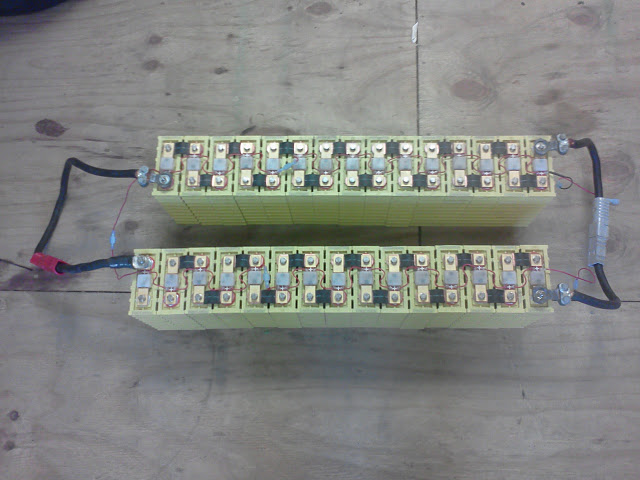 TOTAL BATTERY COST: $0.00
Battery Management System
Re-using the existing system
Allows for an easy install 
Proven to work in previous system
Eliminate the risk of completely draining any one battery 
Uses red/green led to show if batteries are in a working condition 
Wont allow the series connected system to operate if a single unit is bad
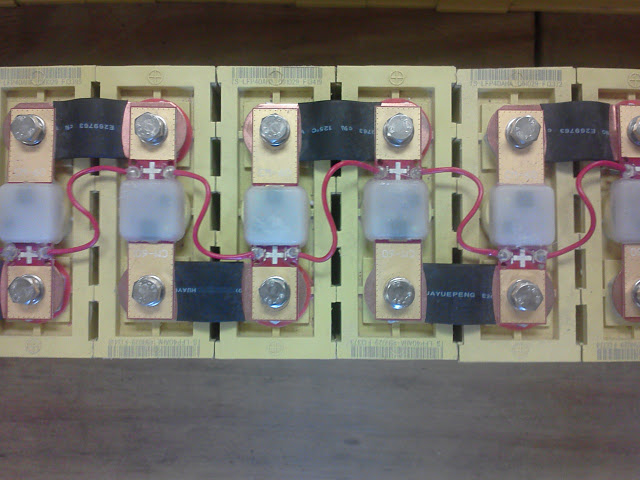 Latch/Hinge System
Presented by: Valerie Pezzullo
Latches Considered
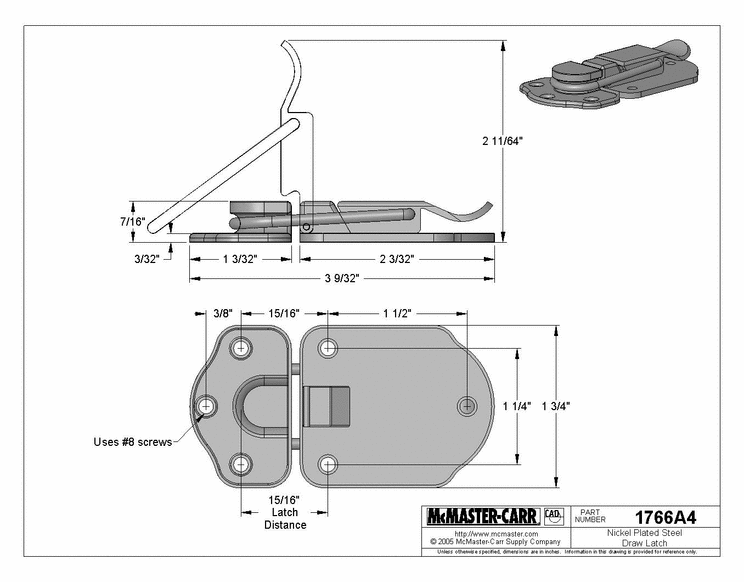 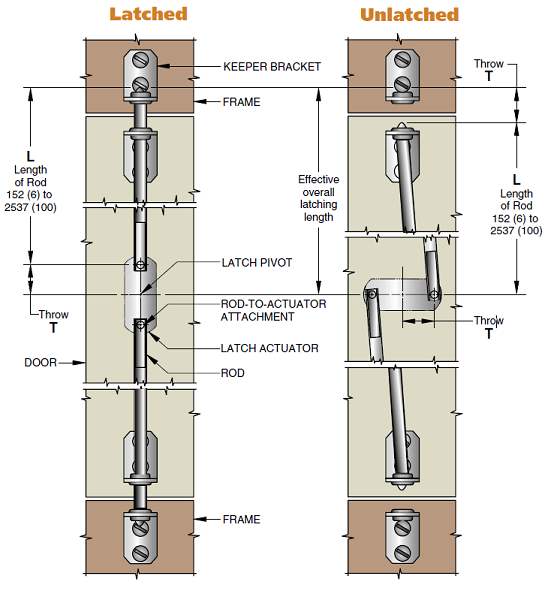 Draw Latch
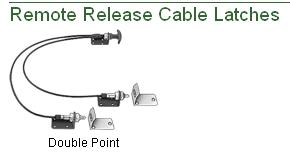 Fixed-Rod Multi-Point Latch
Double Point Remote Release Cable Latch
Decision Matrices - Latch
Decision Matrices - Latch
Decision Matrices - Latch
Final Latch Decision
Hinges Considered
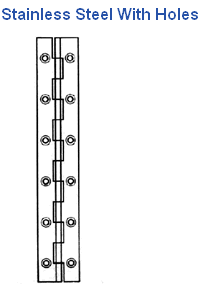 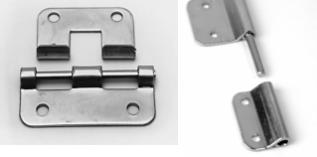 Take-off/Lift Apart Hinge
Piano/Continuous Hinge
Or Custom Continuous Hinge
Decision Matrices – Hinge
Decision Matrices – Hinge
Decision Matrices – Hinge
Final Hinge Decision
Final Latch and Hinge Decisions
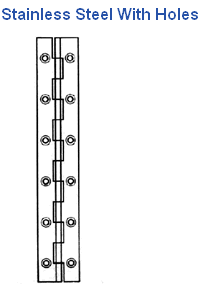 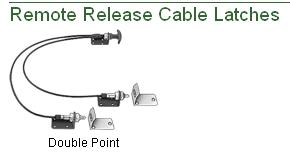 Piano/Continuous Hinge
Or Custom Continuous Hinge
Double Point Remote Release Cable Latch
Cost: $88.84 + shipping
Cost: $69.97 + shipping
Risks – Latch and Hinge
Budget
Low risk:
Relatively inexpensive compared to other components of car
Technical
Low risk:
Frame and latch stability
Materials used in product are rated for extremely high shear stresses
Schedule
Low risk:
Delayed delivery or loss of product has low probability of occurring
Parking Brake
Presented by: Valerie Pezzullo
Parking Brake Placement
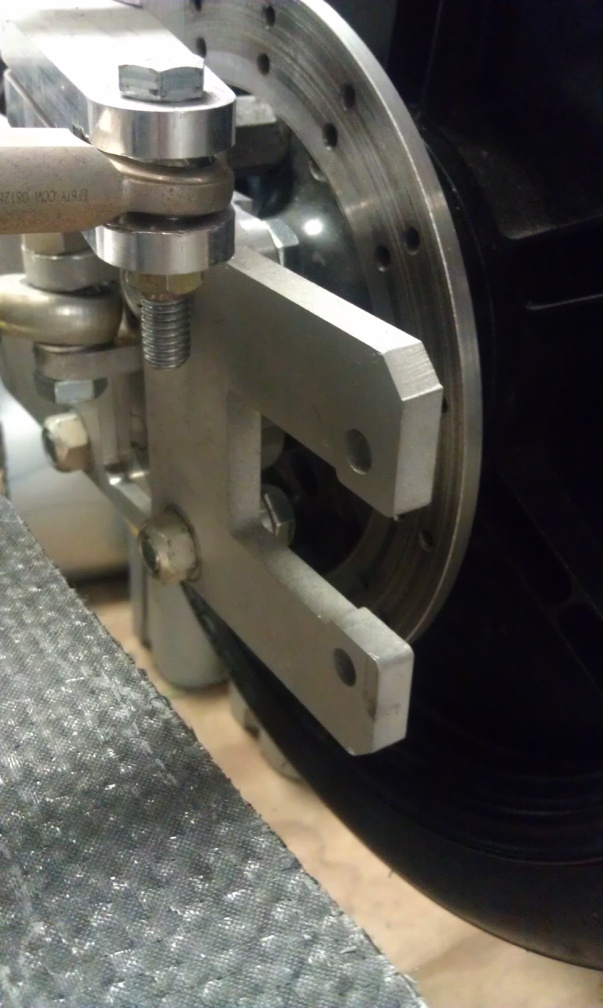 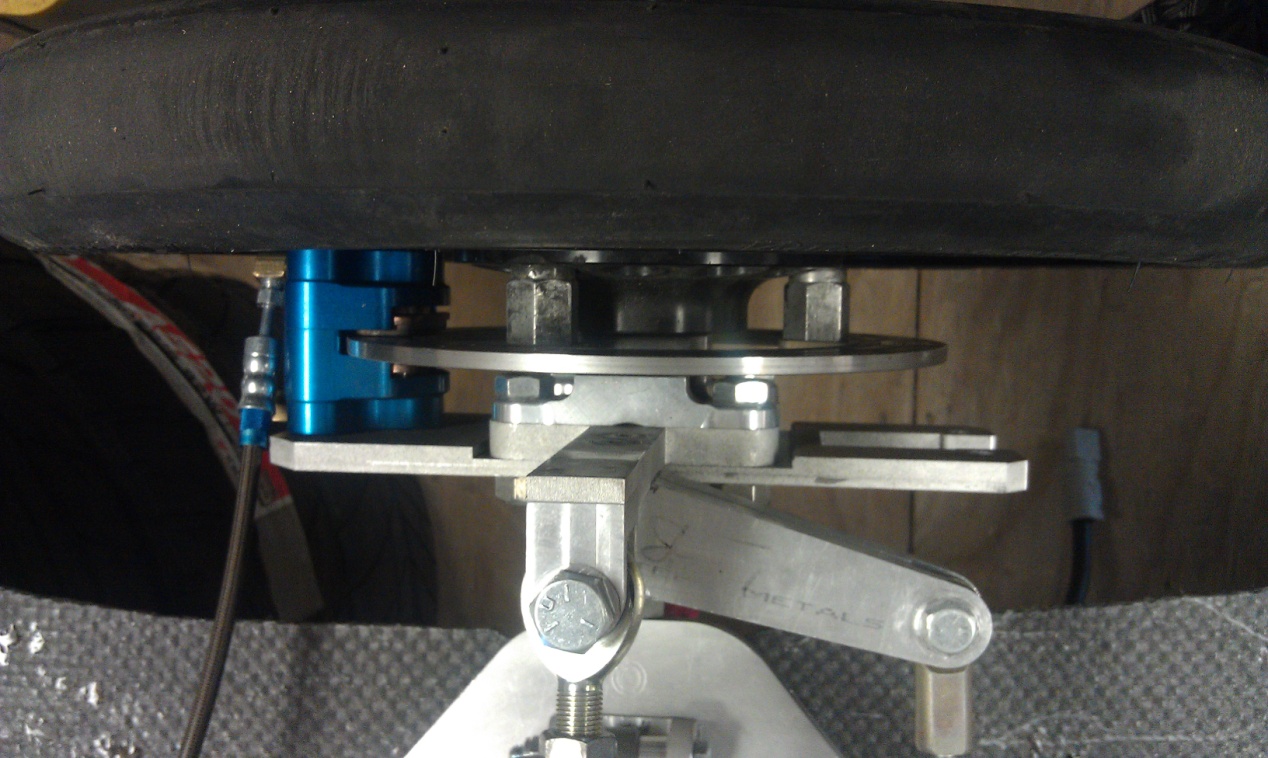 Parking Brake Caliper
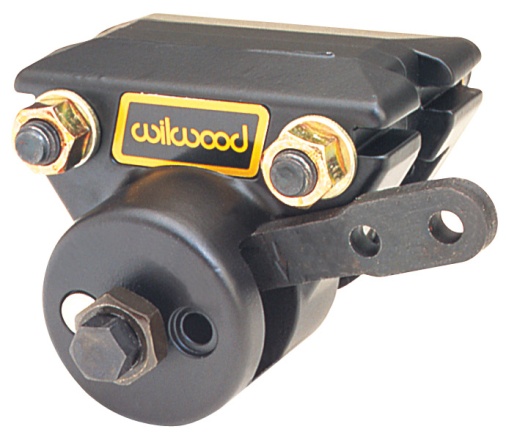 Wilwood single piston floating Mechanical Spot Caliper

Cost: $76.79 + cost of brake cable (~ $30) + cost of actuating handle (~30) + cost of nuts & bolts + shipping
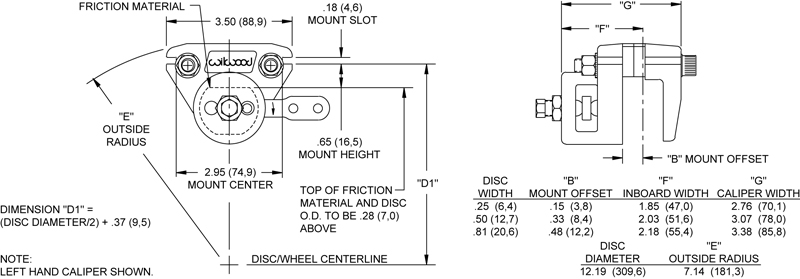 Risks – Parking Brake
Budget
High risk:
High probability that the budget will not allow room for parking brake components
Lower priority task
Technical
Low risk:
Installation and operation
Schedule
Low risk:
Delayed delivery or loss of product has low probability of occurring
Air Ventilation
Presented by: Tyler Holes
Vents Considered
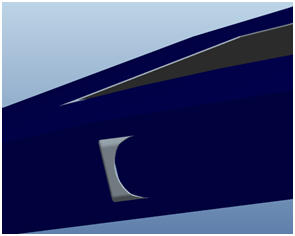 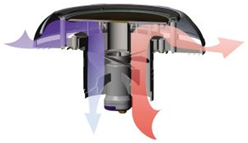 Side-panel scoop
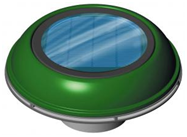 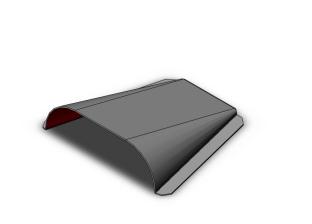 Solar Vent
Driver centered hood scoop
Decision Matrices – Solar Vent
Decision Matrices – Side Scoops
Decision Matrices – Hood Scoop
Final Ventilation Decision
Solar vent too expensive
Difficult side scoop installation and airflow routing
Hood scoop allows for simple solution to budget, installation and location
Hood Scoop Design
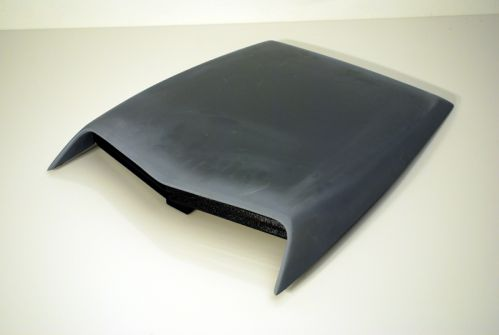 19.25in.
Lightweight fiberglass material

Mesh screen to filter incoming air

Easy routing of air ducts due to centered location
27in.
20.75in.
Scoop stands at about 3.5 in. tall

Closable vent during cold temperatures
Hood Scoop Placement
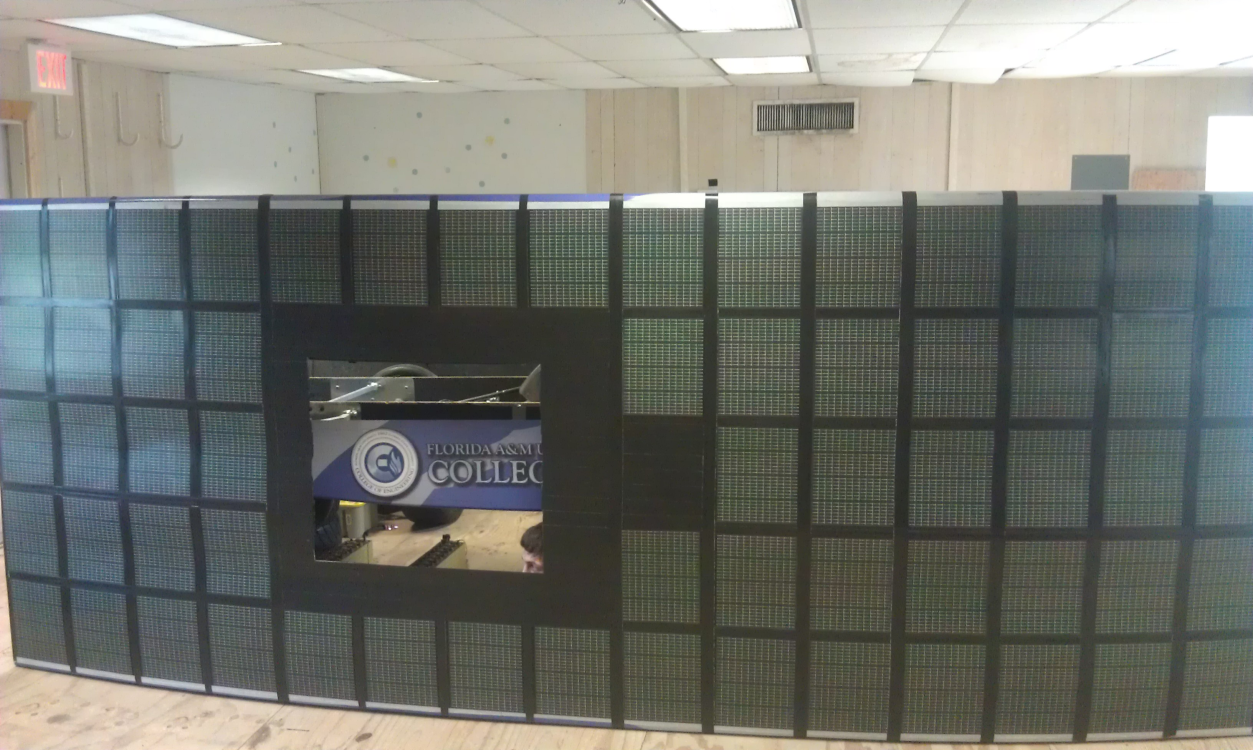 Fit in space left between solar array

Allows direct airflow to driver and components

Bolted to frame
Centered in front of the bubble
Risks – Hood Scoop
Budget
Low risk:
Design and fabrication done by team
Relatively low cost of fiberglass
Technical
Low risk:
Possible dirt and bugs coming through vent
Schedule
Low risk:
Delay in fabrication or material does not affect other components progress
Rear Arm and Suspension
Presented by 
Tyler Holes & Bradford Burke
Old Rear Arm/Suspension
U-brackets rotated about bolt causing positive camber

Suspension arm designed for the old    on-wheel motor

Not set up for convenient removal or installation
New Rear Arm/ Suspension
New design is similar to rear arm of a motorcycle
Is designed for new motor and for just a wheel attachment
Allows for adjustment of rear wheel to keep tension in chain or belt
Risks – Rear Suspension
Budget
Medium Risk:
Design and fabrication done by team
Relatively low cost of Aluminum
Technical
 High risk:
Problems occurring during operation would cause significant damage
Schedule
Medium risk:
Problems would delay attending events and trial runs but not other progress on the car
Driver Encasement
Presented by Bradford Burke
Projected Designs
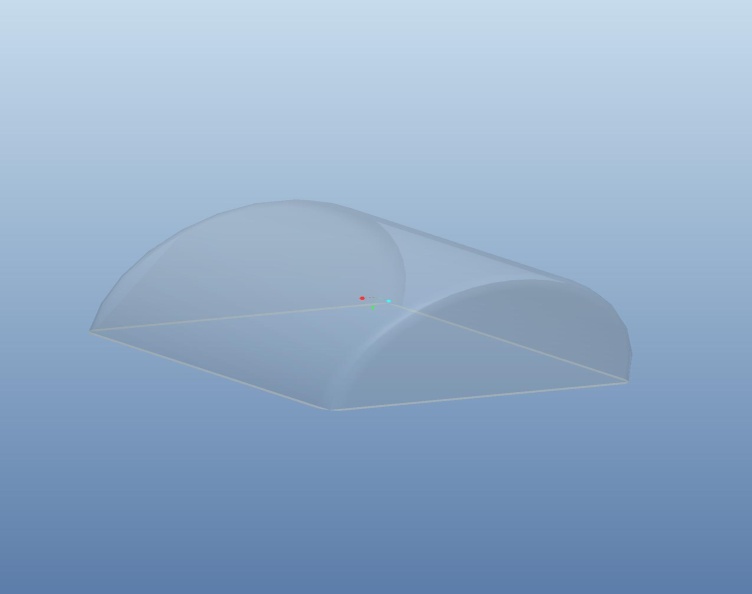 Design 1
Design 2
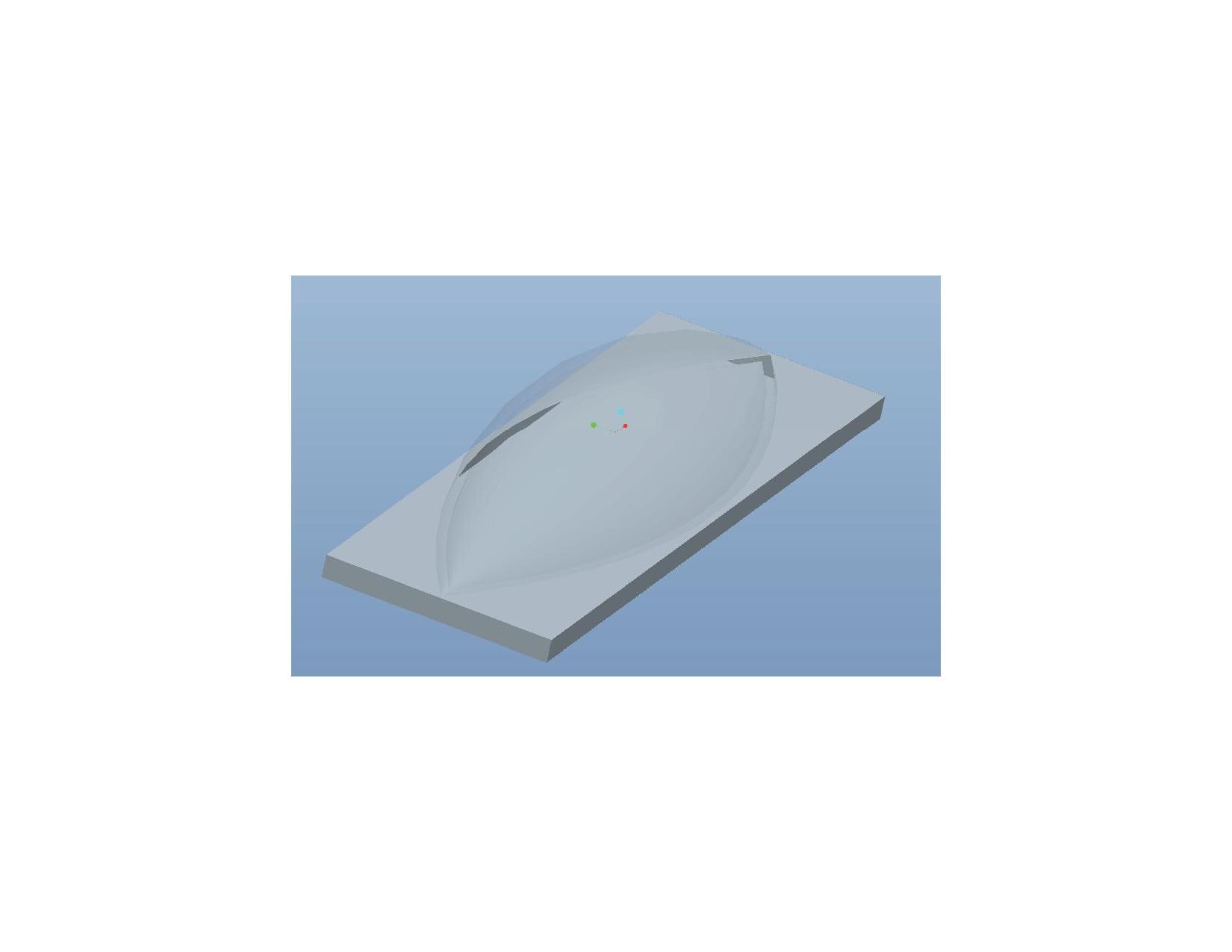 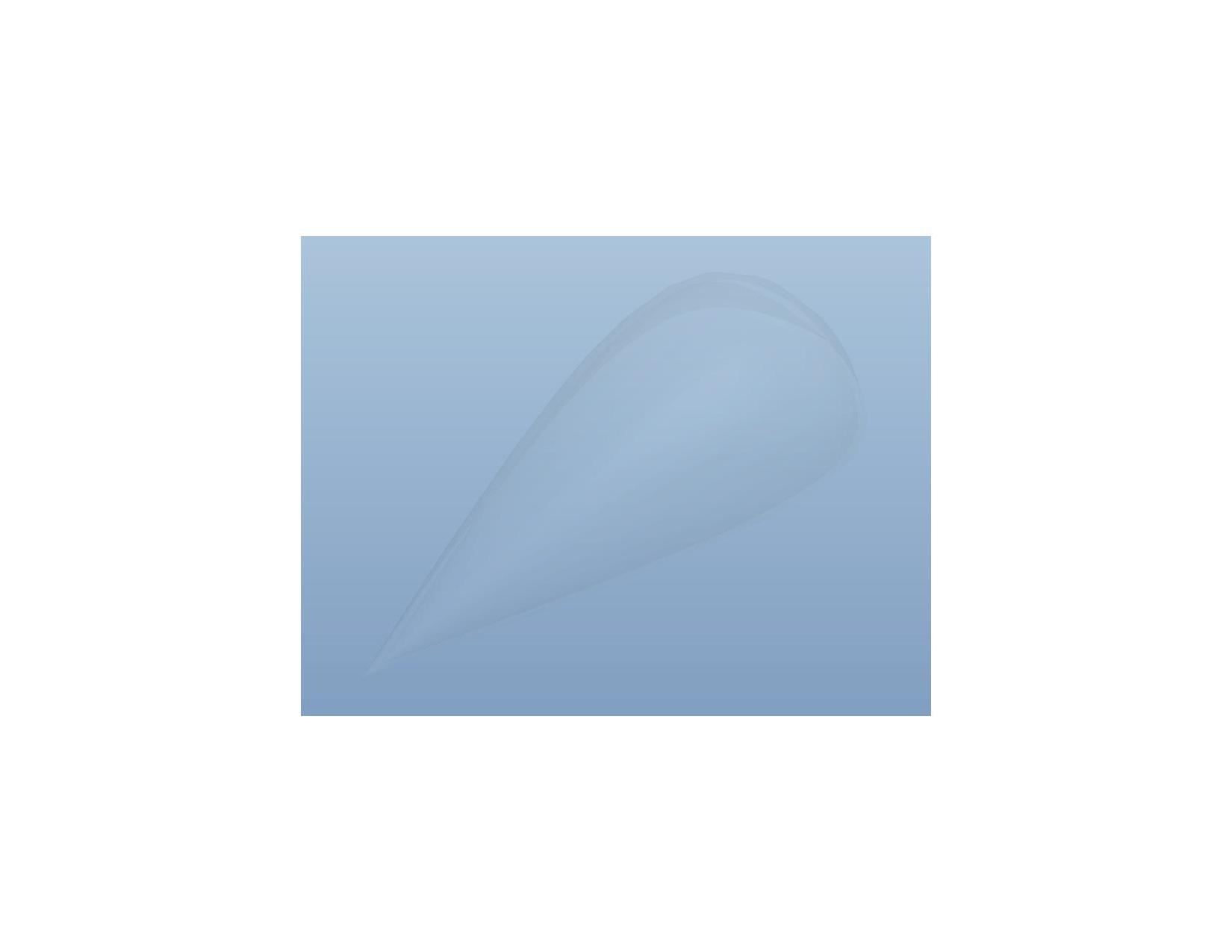 Design 3
Design 4
Materials and Mounting
30 in. by 26 in. space for bubble to fit

Polycarbonate plastic
Clear
Grey Tinted
48x48    1/8“ - $183.26
Aluminum channel around the hole on the top

Base of bubble will fit into channel and be bolted in place
Comsol Simulations 2D
Air flow over a circle
Air flow over the 2 Dimensional design
of Bubble 3
Comsol Simulations 3D
Velocity Magnitude and Streamlines 
of air flow over a sphere
Comsol Simulations 3D Cont.
Velocity Magnitude and Streamlines 
of air flow over chosen design of bubble
Risk Assesment
Budget
High risk:
The materials and forming of the bubble are fairly expensive, only have one chance to make it right
High priority task
Technical
Low risk:
Any errors in design or manufacturing of bubble can affect its functionality in completing the car
Schedule
Low risk:
Mishandling of bubble or incorrect
Schedule
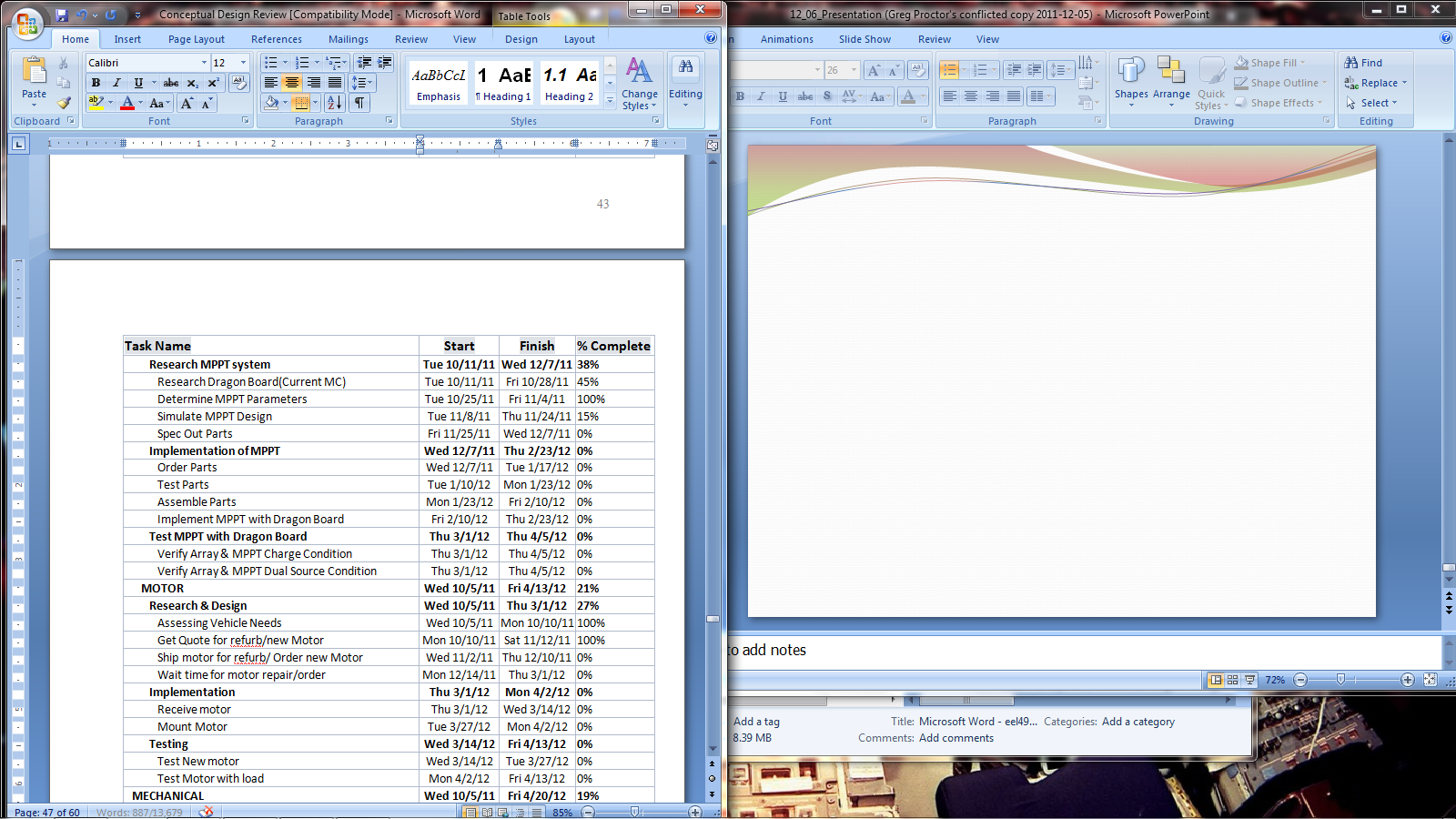 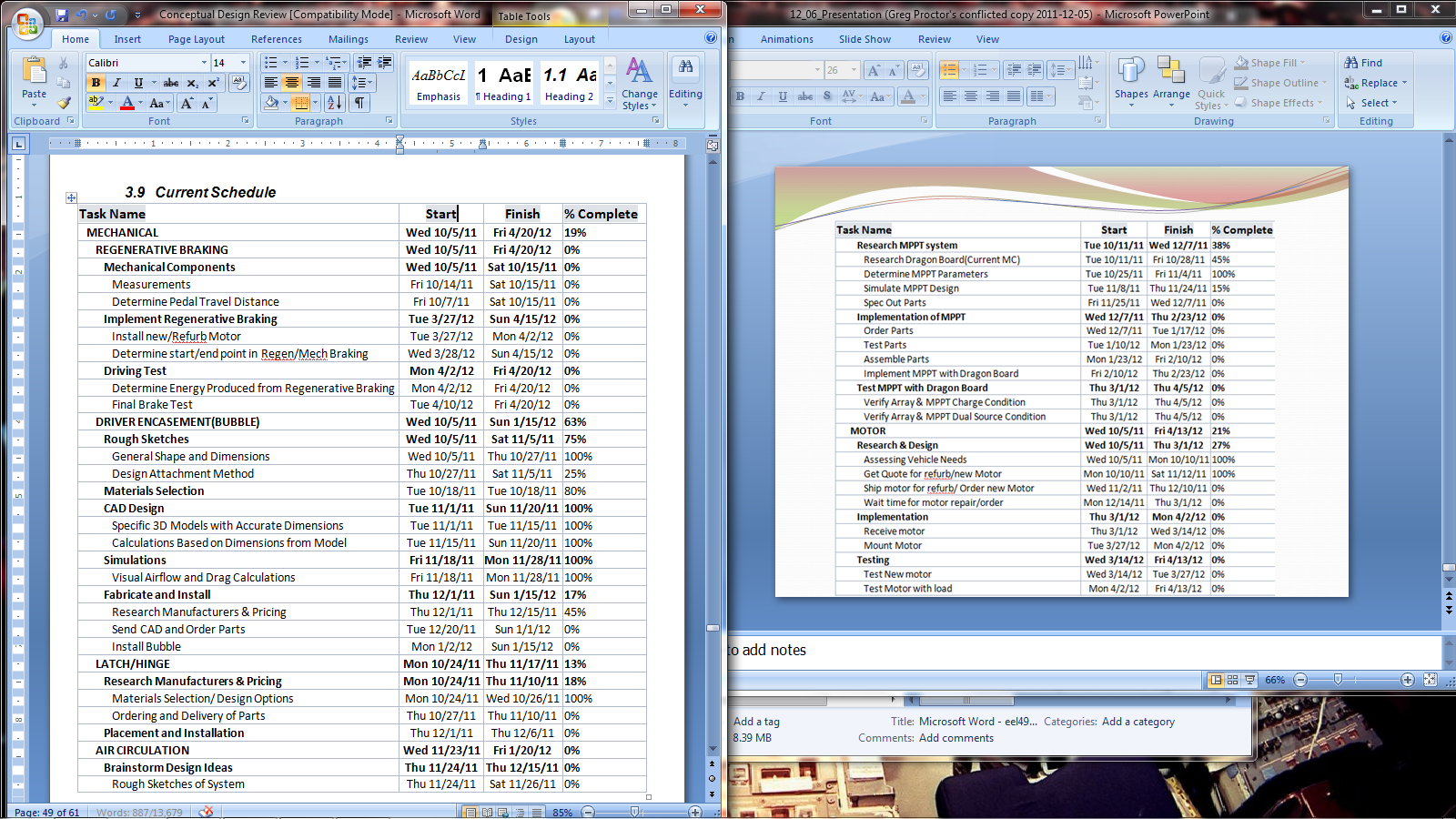 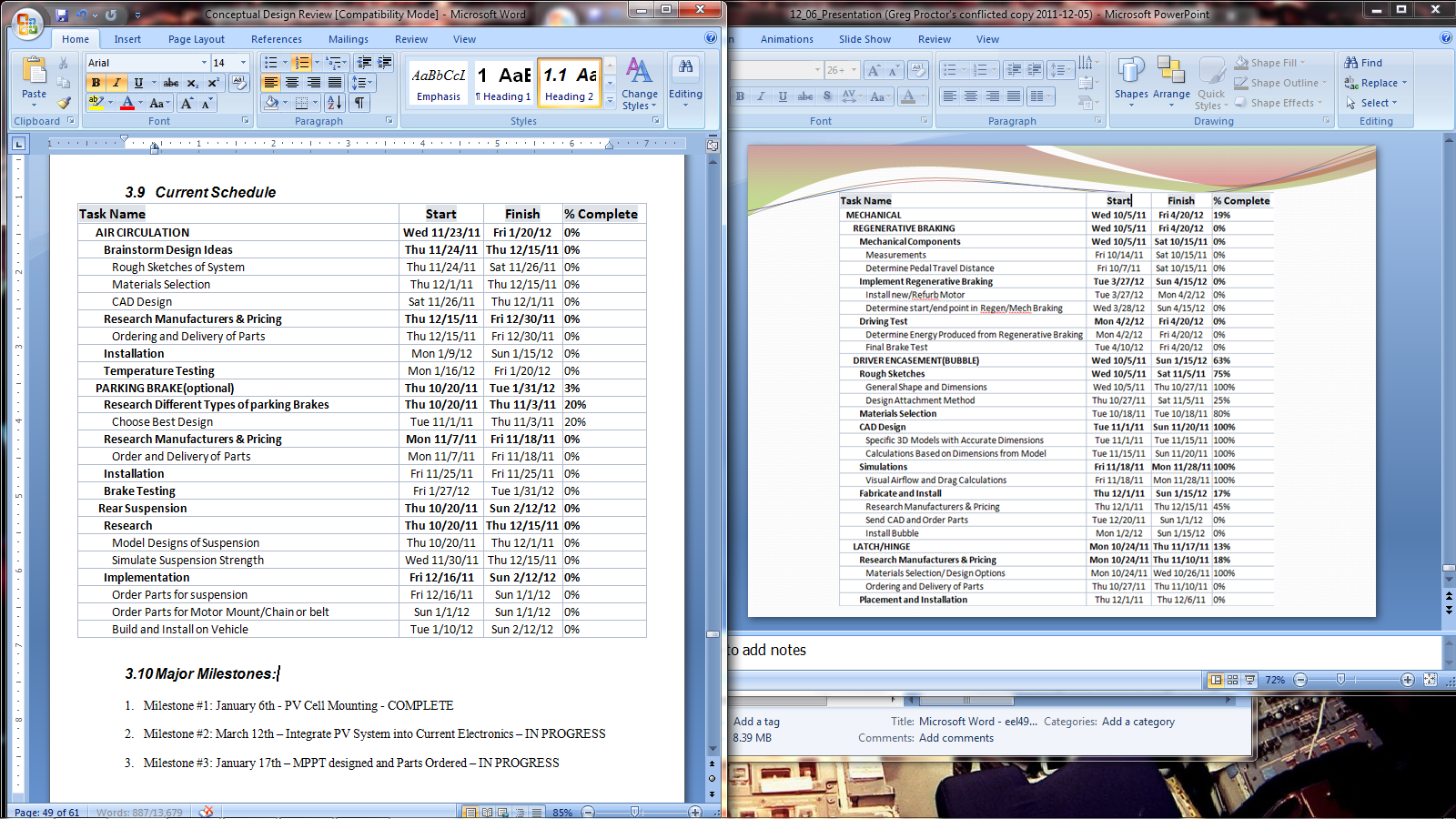